Shen C, Bhavnani SP, Rogers JD
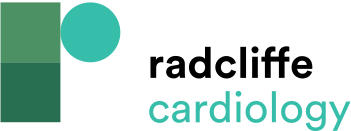 Table 1: Gap Analysis
Citation: US Cardiology Review 2024;18:e09.
https://doi.org/10.15420/usc.2023.25
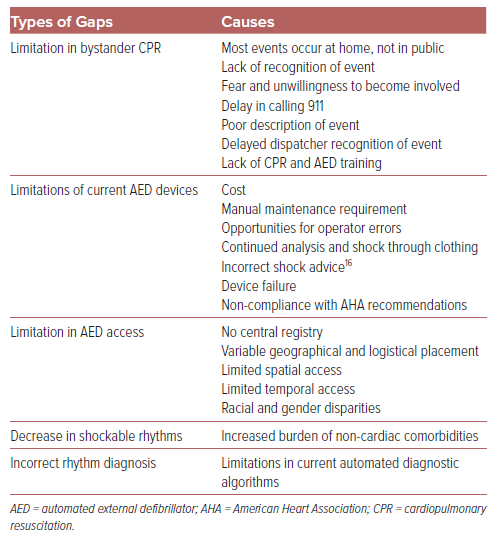